Projects with Interface Change Requirements
FFRA, Firm-Fuel, ECRS

Matt Mereness

August 4, 2022
Outline
Protocol Projects with Upcoming Market Facing Changes 
NPRR863/FFRA delivery 
NPRR1120 Firm Fuel Supply Service
NPRR863/ECRS delivery
Market Readiness for FFRA in MOTE
Feedback for next TWG Meeting
Appendix
2
NPRR863/FFRAFast-Frequency Response Advancement Project
FFRA Market Readiness Dates :
Interface changes reviewed at December 7, 2021 workshop 
Updates at every TWG meeting
Market Notice concerning Market Readiness May 20, 2022
Interface changes are not backward compatible.
All QSEs that are qualified providers of Responsive Reserve Service (RRS), Regulation Service, and/or Non-Spinning Reserve Service will be required to demonstrate their ability to submit offers for these Ancillary Services using the new interface prior to implementation of the FFRA project
Project/Business workshop date- July 25, 2022
MOTE deployment- August 15, 2022
MOTE participation required, monitored, and published by ERCOT. 
Weeks 1 & 2 (Aug 15 – Aug 26): No submission summary published
Weeks 3 & 4 (Aug 29 – Sep 9):  Publish weekly submission summary by QSE (target 50% success)
Weeks 5 & 6 (Sep 12 – Sep 23):  Publish weekly submission summary by QSE (target 75% success)
Week   7 & 8 (Sept 26 – Oct 7):  Publish weekly submission summary by QSE (target 95% success)
FFRA Go-Live October 13, 2022
3
NPRR1020Firm Fuel Supply Service Project
Firm Fuel Service Market Readiness Dates :
Interface changes are backward compatible
ERCOT posted XSD and External Interfaces Spec document on July 6, 2022
Changes limited to QSEs awarded FirmFuel that will submit Availability Plans
XSD change for awarded QSEs to use in Availability Plan
MOTE deployment is August 15, 2022
QSEs will have ability to submit Availability Plans with FFSS type
Since backward compatible, no MOTE testing requirements
Firm Fuel software deployment is October 13, 2022 for Nov 15, 2022 Operating Day
4
NPRR1020FFSS Interface Design Specifications
Changes in Design Specifications (3 files posted with meeting):
Market Submission Validation Rules 
External Interfaces Spec documents
External WebServices XSD v 1.24
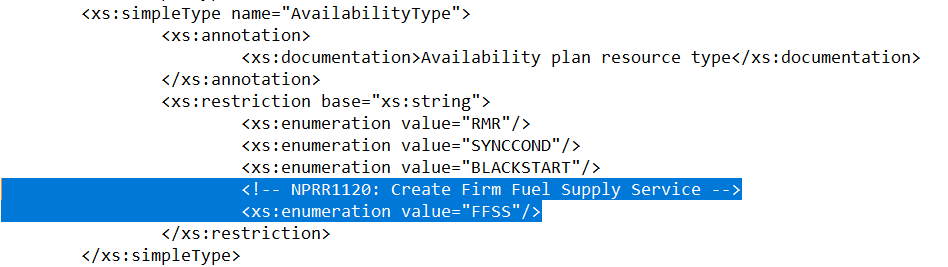 5
ECRS (in NPRR863)ERCOT Contingency Reserve Service
High-priority PUCT project 
Incorporates new 10-minute Ancillary Service (ERCOT Contingency Reserve Service).
Project completing planning and “potential dates” are:
September 2022 posting of interface changes
7-8 weeks of MOTE availability before go-live
May 2023 Go-Live
Project Impacts 
This new Ancillary Service may impact all AS-related submissions and may not be backward compatible.
ERCOT will leverage FFRA lessons-learned for market readiness.
6
Market Readiness for FFRA in MOTE
MOTE Market Readiness Reporting (Aug 15-Oct 7):
ERCOT will evaluate which QSEs offered Ancillary Services into the Day-Ahead Market over the past 90 days
Creates population of QSE to be tracked for MOTE submissions
Require each QSE to submit at least 1 A/S Offer per week (any A/S)
On Monday of the following week ERCOT will publish spreadsheet of QSEs reflecting status of A/S Offer submission
Weeks 1 & 2 (Aug 15 – Aug 26): No submission summary published
Weeks 3 & 4 (Aug 29 – Sep 9):   Publish weekly submission summary by QSE (target 50% success)
Weeks 5 & 6 (Sep 12 – Sep 23):  Publish weekly submission summary by QSE (target 75% success)
Week   7 & 8 (Sept 26 – Oct 7):  Publish weekly submission summary by QSE (target 95% success)
MOTE can be used as sandbox for MP training and preparation

ERCOT project team is in process of developing Cutover Plan
Plan to provide to QSEs at least one month before cutover and will have a WebEx to discuss plan and take questions.
7
Feedback for next TWG Meeting
Current plan for next TWG meeting:
Continue discuss of changes and/or additional details for:
NPRR863/FFRA (October 13, 2022 release)
NPRR1120 Firm Fuel Supply Service (October 13, 2022)
NPRR863/ECRS (potentially May 2023)
Continue Discussion of Market Readiness and new projects on horizon


ERCOT open to feedback/questions for next TWG meeting
Feedback can be directed to Matt.Mereness@ercot.com
8
Appendix
Reminder of improved Market Readiness concepts
9
Reminder of Improved Market Readiness concepts
Project process changes:
Early development and delivery of changes to interface specifications
Projects will assess the level of market interface impacts and incorporate into project plans to mitigate risks (example, MOTE duration).
Communication changes:
Project team will publish interface changes earlier, posting to both the MIS and Technology Working Group (TWG) stakeholder forum.
TWG review of MP interface changes and estimated key project dates:
Interface specifications release date / Project/Business workshop date
MOTE availability date / Go-Live date
Market Readiness changes: 
ERCOT is improving the MP feedback loop (for FFRA & ECRS implementations) since both projects affect all Ancillary Service submissions (creates reliability risk):
Concept of early Market Notice to communicate risk and MOTE requirements.
Concept of longer MOTE Duration (increase from 4 weeks to 7 weeks).
Concept of requiring and publishing MOTE submissions by QSEs.
10
10